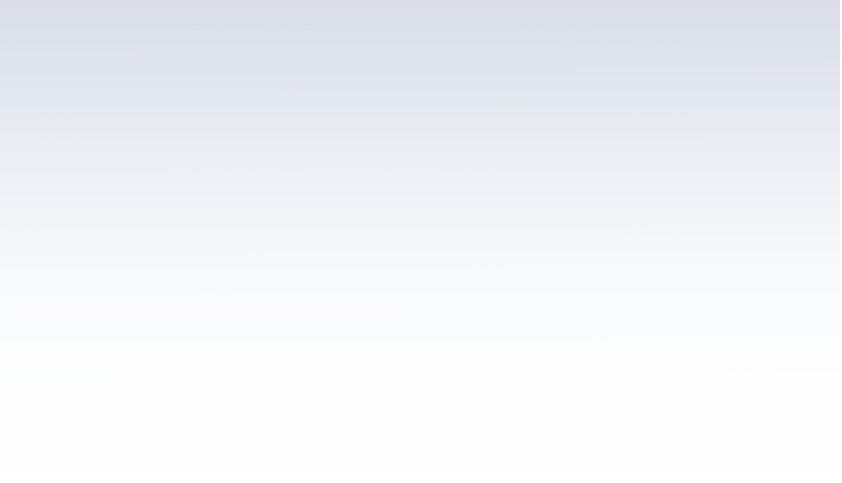 ЭЛЕКТРОННЫЙ ОБРАЗОВАТЕЛЬНЫЙ КОМПЛЕКС
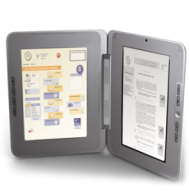 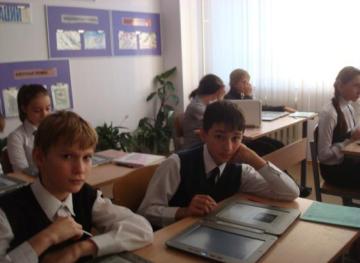 Инновационный проект 
  МОУ СОШ № 4 г. Губкинский
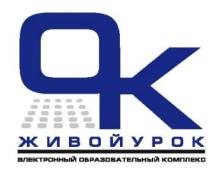 Цель проекта:
Задачи:
Актуальность
Э-ОК – образовательный портал в сети Интернет
ИНТЕРНЕТ
Органы управления образованием
Ученые
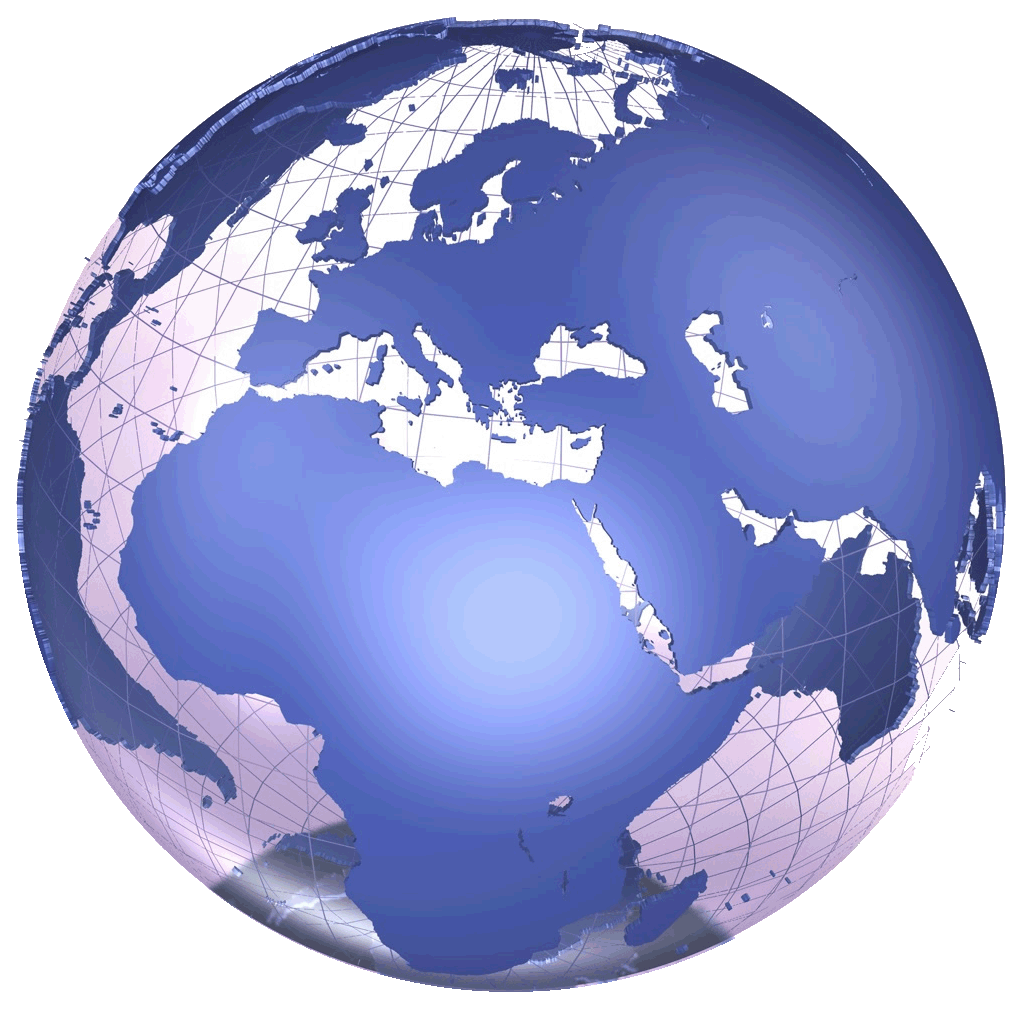 Э-ОК
Преподаватели школ и вузов
Учащиеся         и студенты
Родители
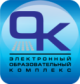 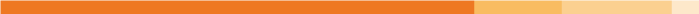 Структура Э-ОК
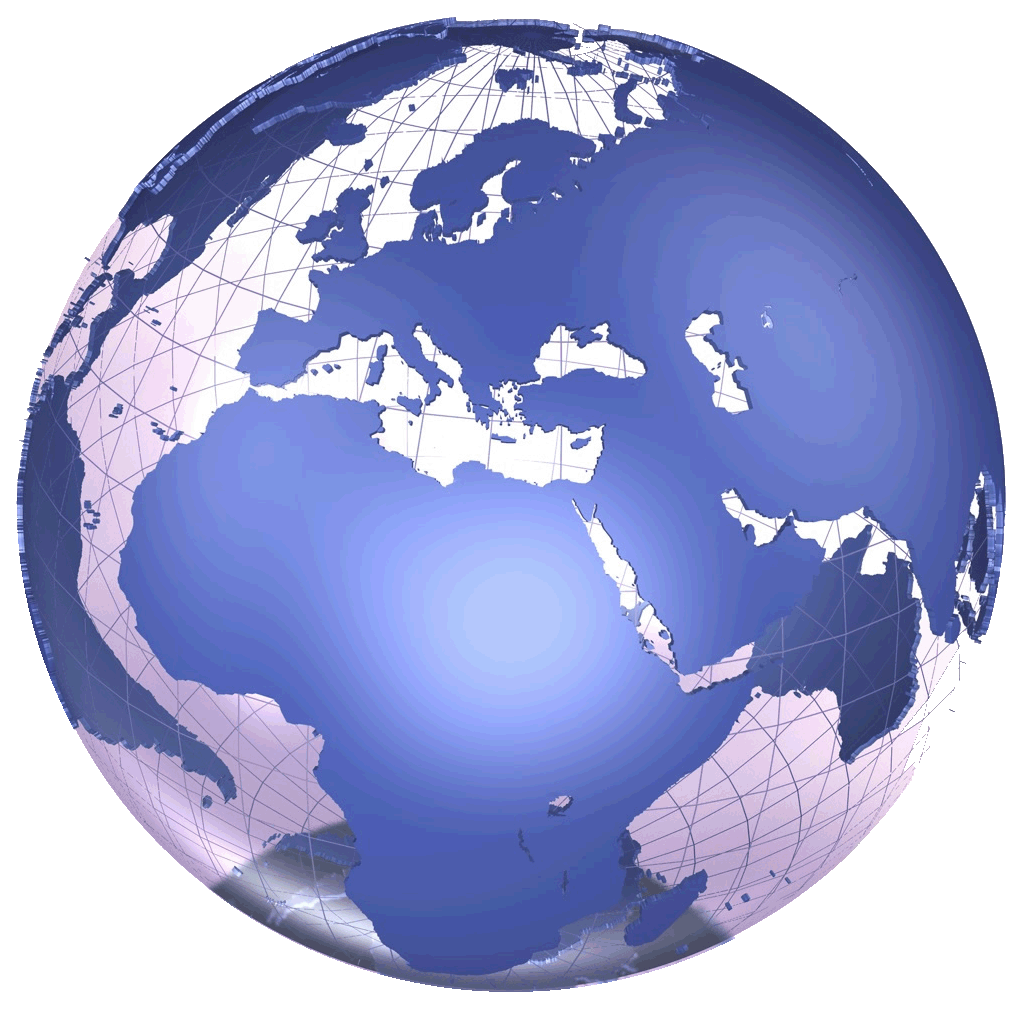 Учебно-научная социальная сеть
Электронные учебники            и пособия
Э-ОК
Портфолио       и профиль пользователя
Мультимедийные ресурсы                  и инструменты
Внеучебная область
Учебно-научная область
Проекты 
и конкурсы
Контрольно-оценочные материалы
Паспорт здоровья учащихся
Электронный дневник 
и журнал
Электронная библиотека
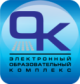 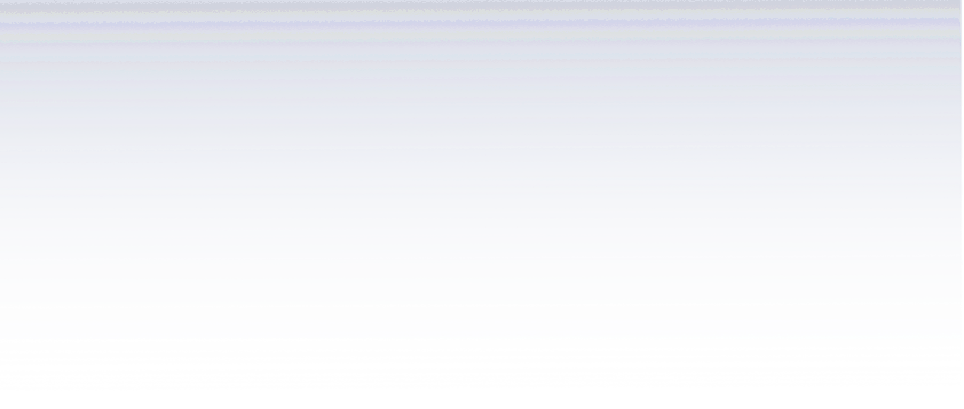 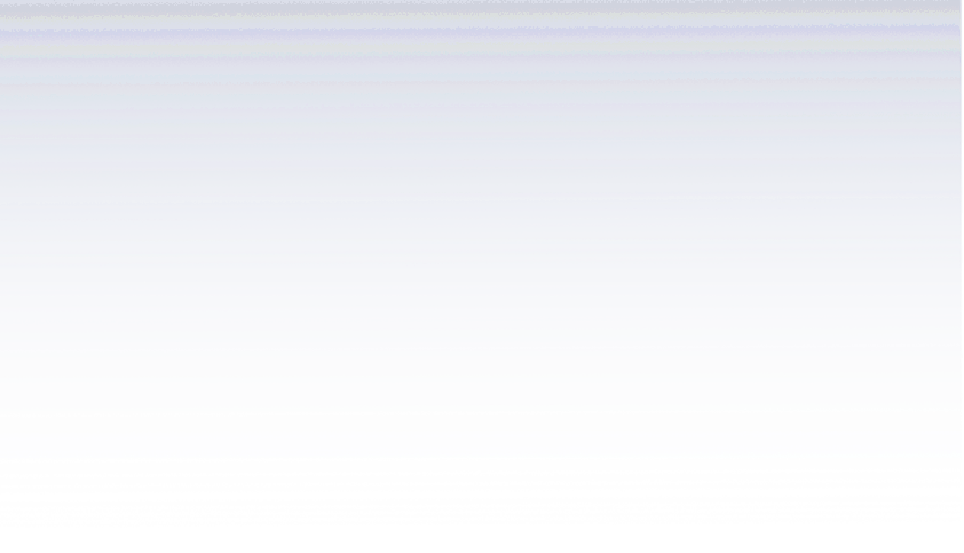 Много разных ридеров, работающих на отраженном свете
Без счёта ЖК экранов
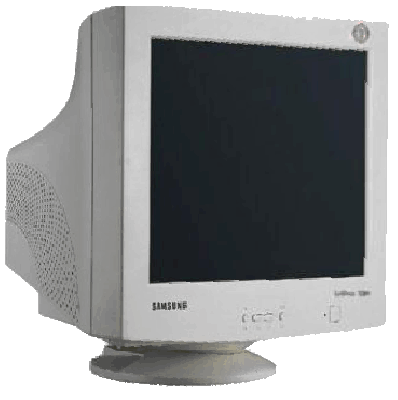 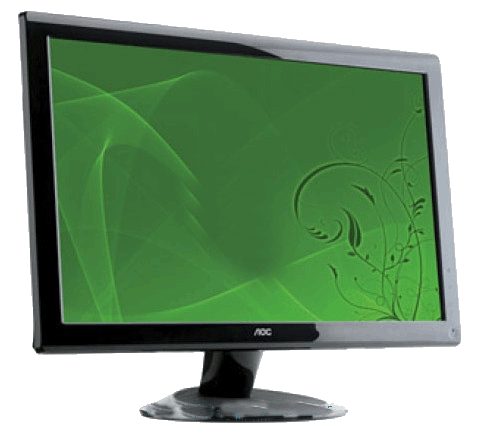 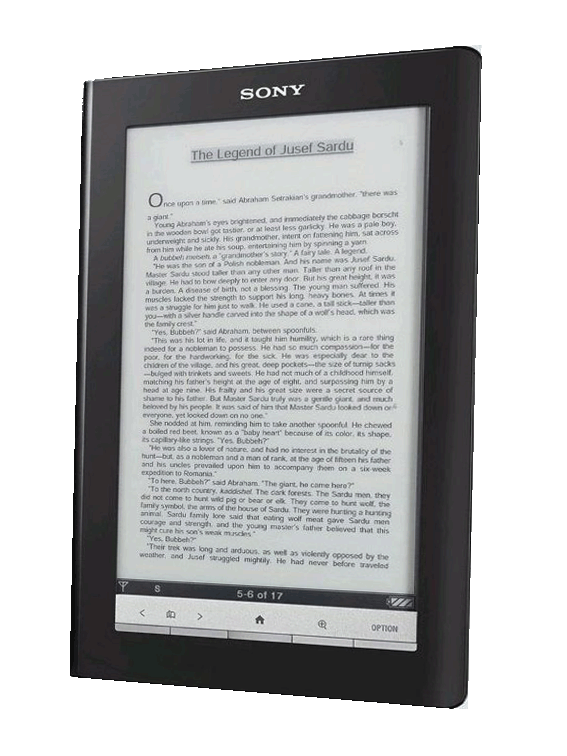 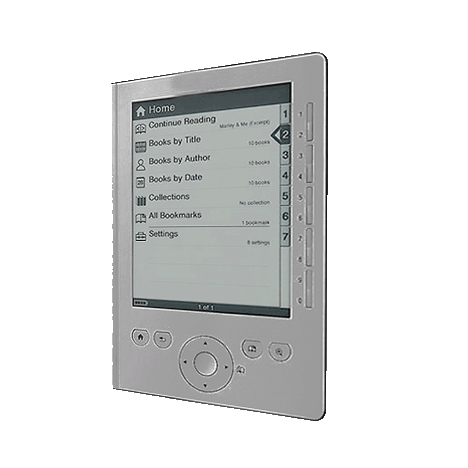 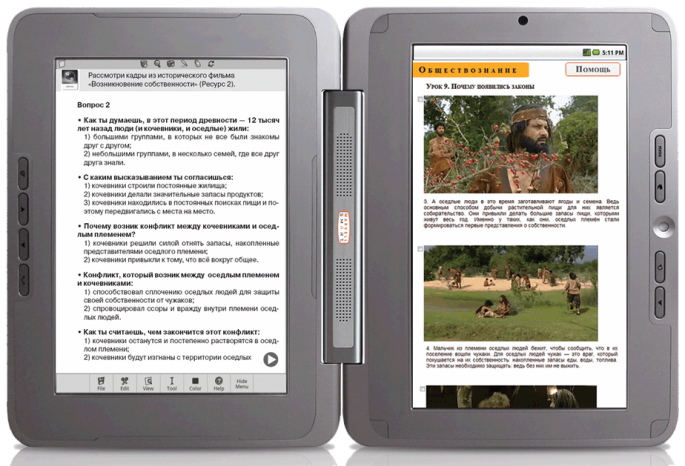 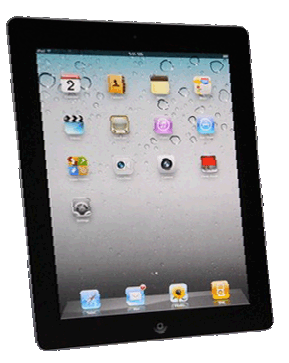 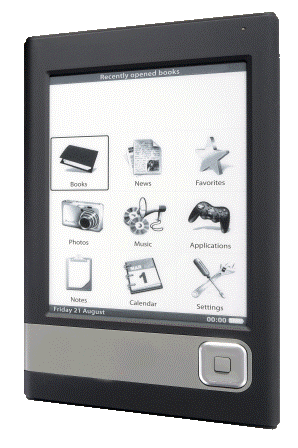 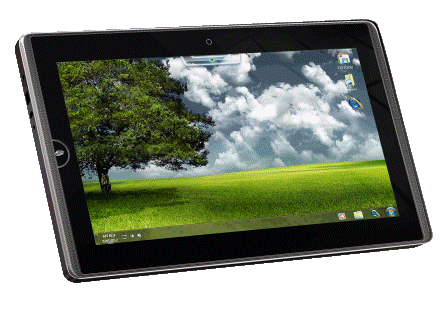 Электронная бумага
ЖК экран
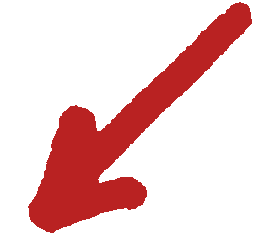 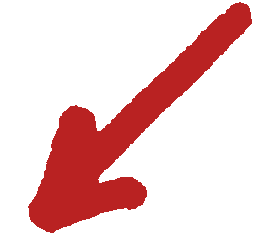 Единственное в мире комбинированное устройство
Российский электронный учебник
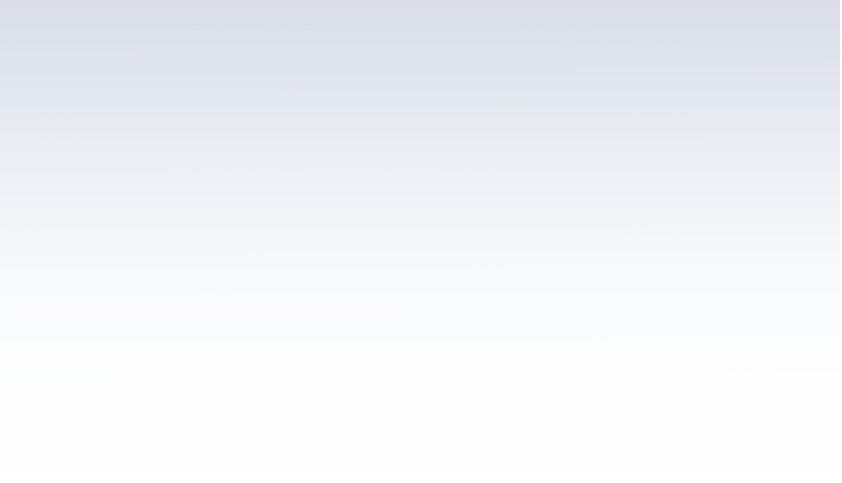 ЭЛЕКТРОННЫЙ УЧЕБНИК
 имеет два взаимосвязанных экрана
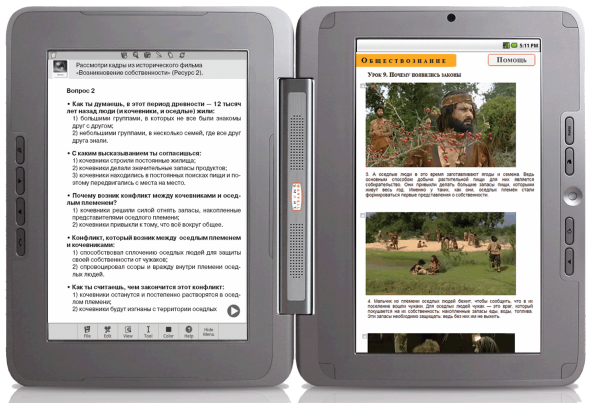 и  напоминает  книгу
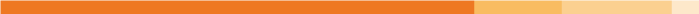 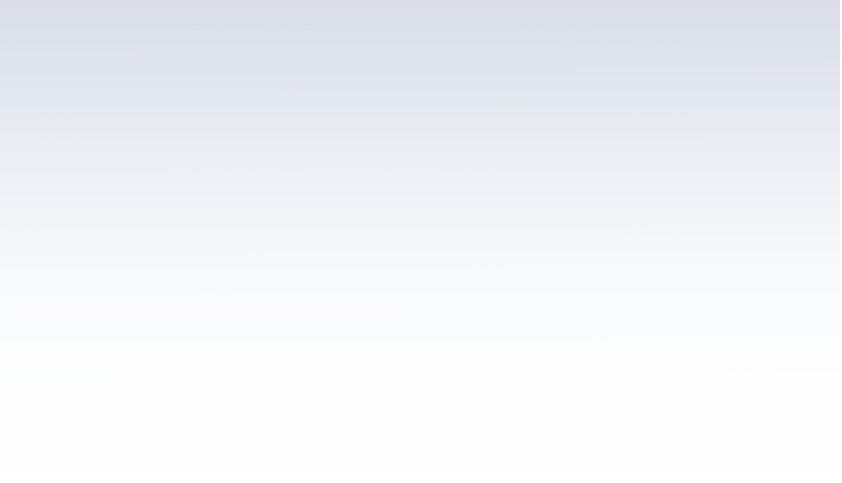 Позволяет читать            без угрозы для зрения.  Позволяет  писать
Позволяет работать с мультимедийными ресурсами
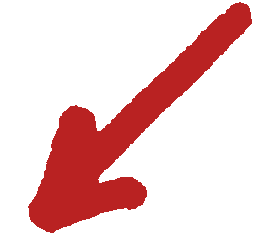 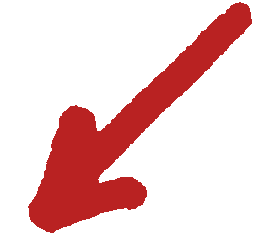 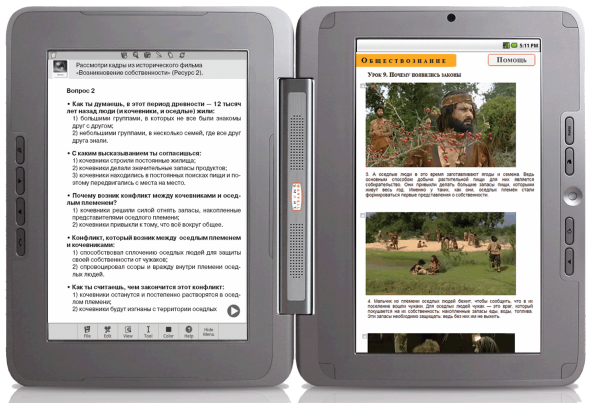 Единственный в России электронный учебник, имеющий СЕРТИФИКАТ использования в учебном процессе.
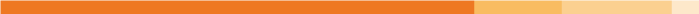 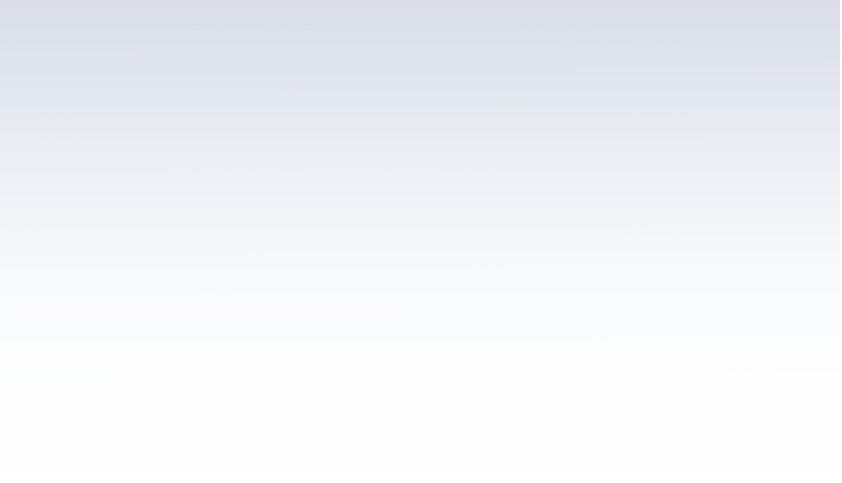 СТАЛО ВОЗМОЖНЫМ НА КАЖДОМ ЗАНЯТИИ
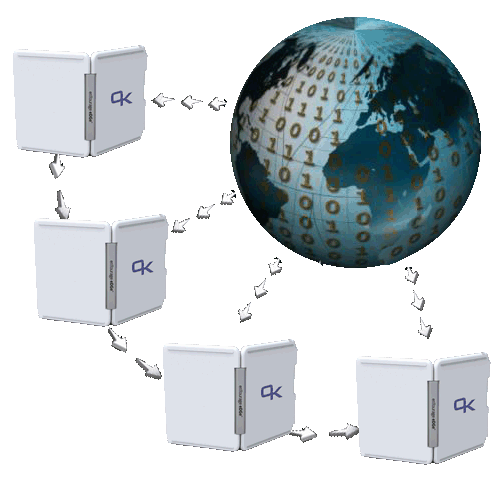 Виртуальные экскурсии
Видео –аудио материалы
Интерактивные лаборатории
(цифровой микроскоп  Эксперт ЛОМО)
Интерактивные тестирования
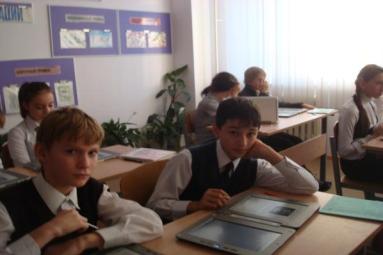 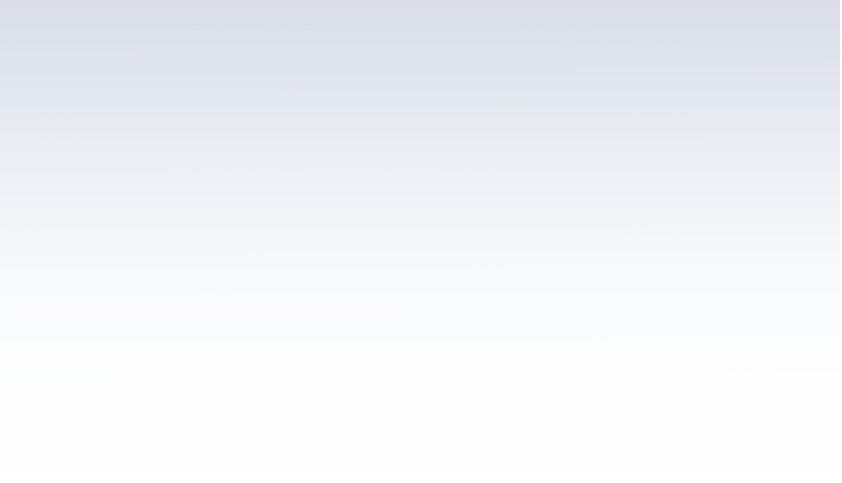 СТАЛО ВОЗМОЖНЫМ НА КАЖДОМ ЗАНЯТИИ
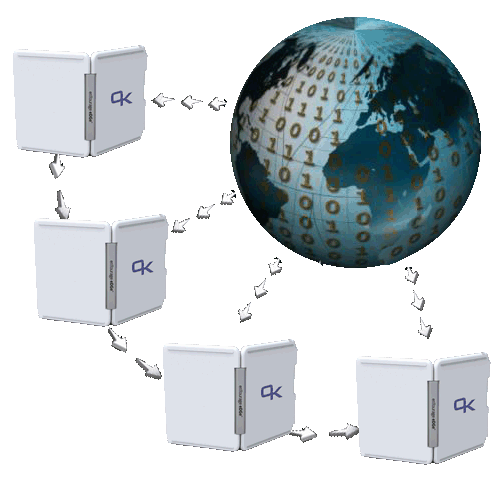 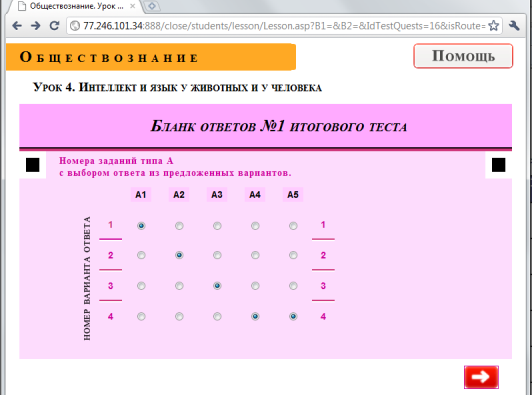 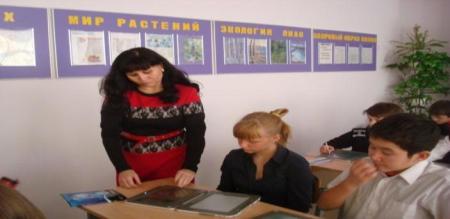 Интерактивные тестирования
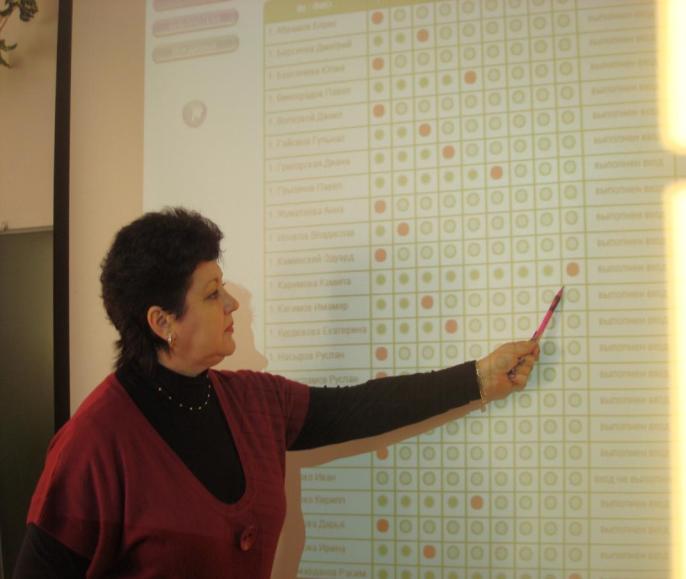 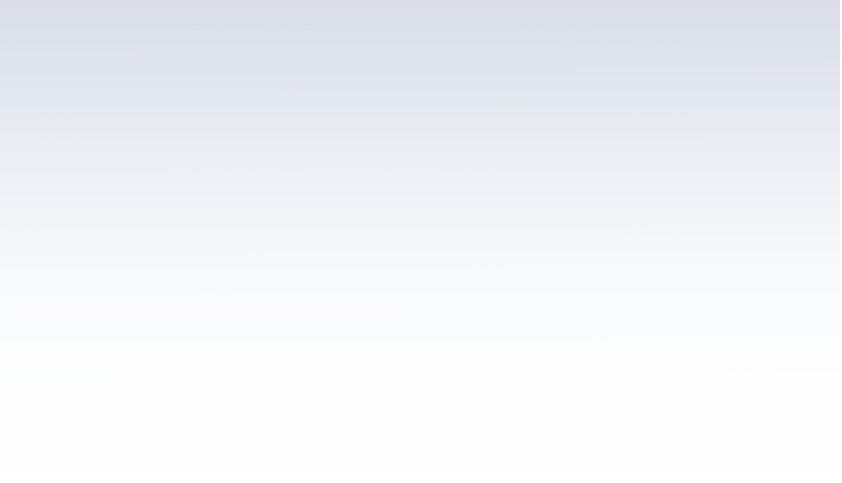 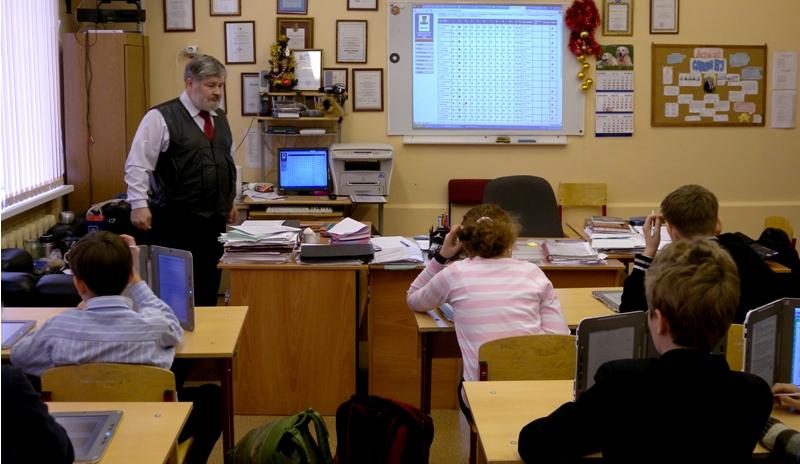 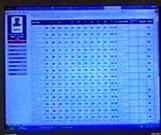 Картина занятия разворачивается перед педагогом на мониторе или большом экране
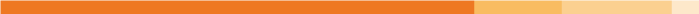 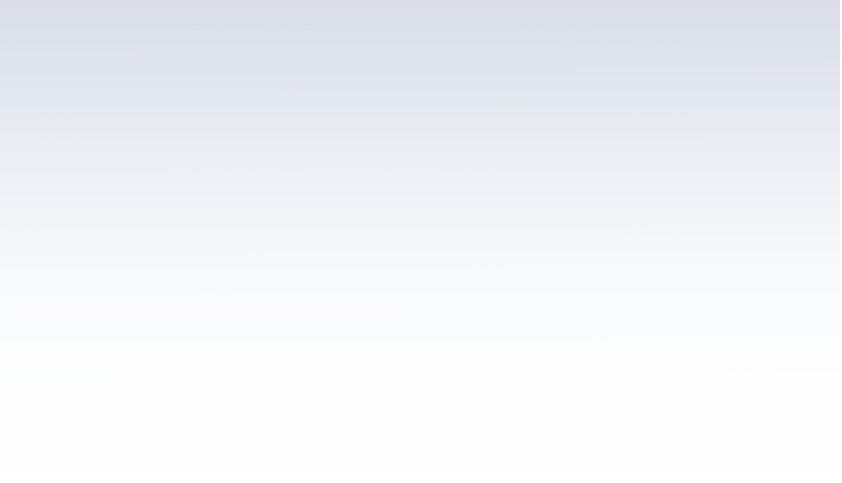 КАЖДЫЙ УЧАЩИЙСЯ
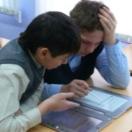 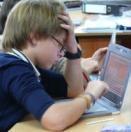 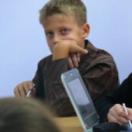 НА КАЖДОМ ЗАНЯТИИ
• работает самостоятельно
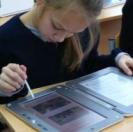 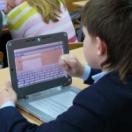 • работает в группе
• работает с разными источниками информации
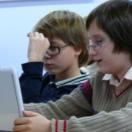 • работает на своем уровне трудности
• осваивает современные формы контроля (ЕГЭ, ГИА)
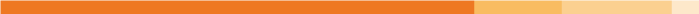 Поэтапная реализация проекта
Поэтапная реализация проекта
Поэтапная реализация проекта
Угрозы и риски проекта
Ожидаемые результаты
ДИСТАНЦИОННЫЕ ФОРМЫ ОБУЧЕНИЯ
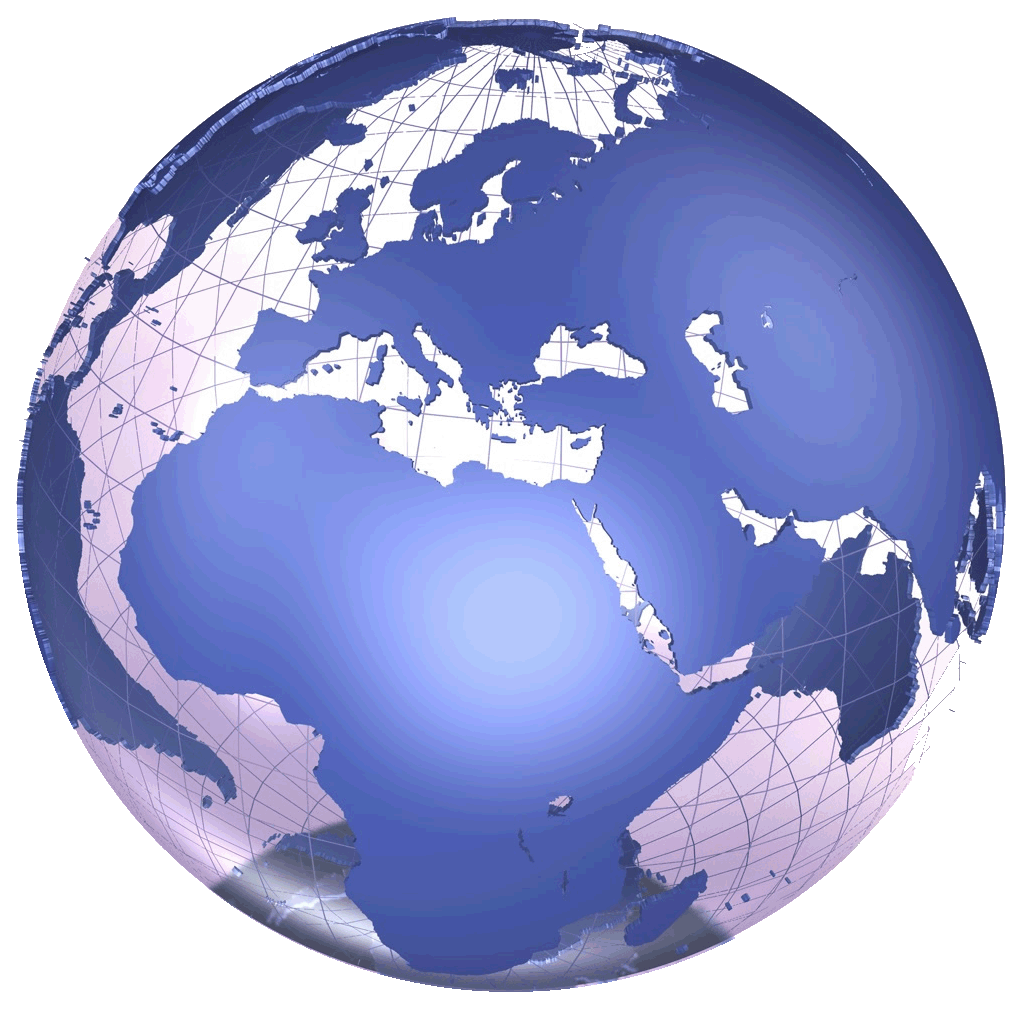 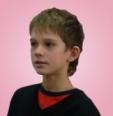 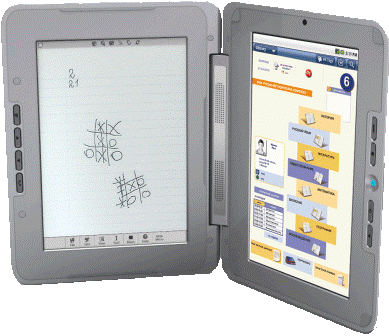 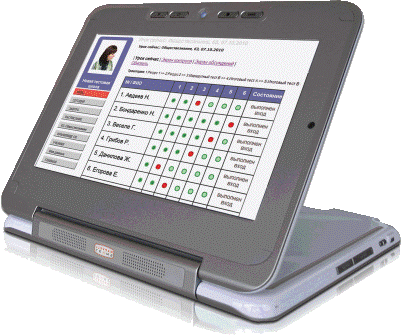 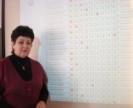 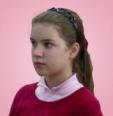 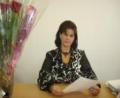 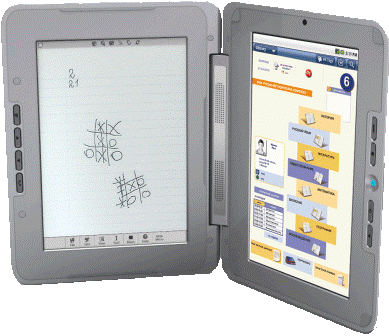 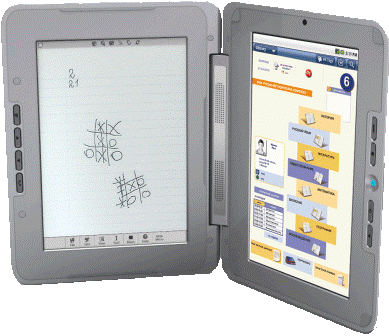 Э-ОК
ОТ ЭЛЕКТРОННОГО ОБРАЗОВАНИЯ К ЭЛЕКТРОННОЙ РОССИИ
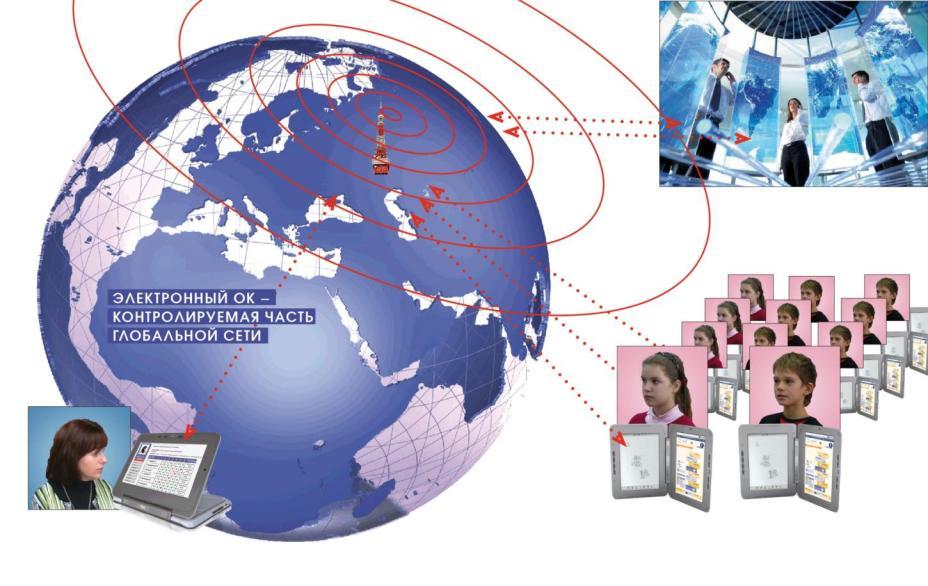 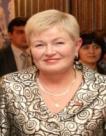